Řízení dodavatelských systémů:1. Integrované hmotné a informační toky dodavatelských systémů
Metodický koncept k efektivní podpoře klíčových odborných kompetencí s využitím cizího jazyka ATCZ62 - CLIL jako výuková strategie na vysoké škole
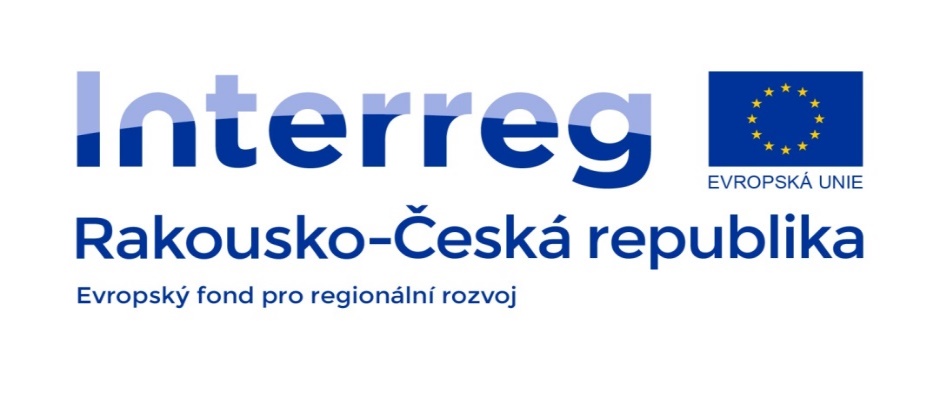 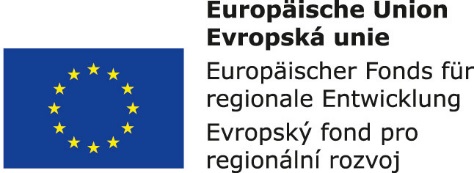 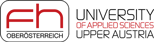 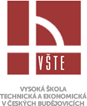 Pohyb hmot – nezbytná součást reprodukčního procesu

Materiálním základem reprodukce je proces neustálého obnovování výroby. Tento proces vyvolává opakující se potřebu přepravy a skladování a s nimi související nakládku, vykládku a překládku surovin, polotovarů a hotových výrobků. 

Výroba, charakterizovaná dělbou práce, probíhá na různých místech a to zpravidla jiných než spotřeba a v jinou dobu než spotřeba.
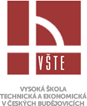 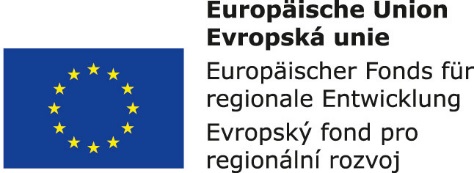 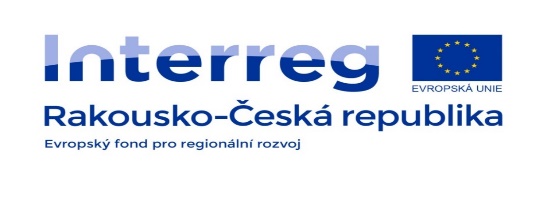 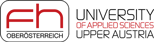 Hladké průběhy procesů ve výrobě a v celém tržním mechanismu vyžadují, aby pracovní síly, prostředky a předměty (a to jak pracovní tak spotřební) byly: 
v požadovaném množství, 
sortimentu, 
jakosti, 
ekologicky, ekonomicky optimálně,
ve stanoveném čase,
 na požadovaném místě.
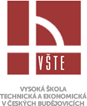 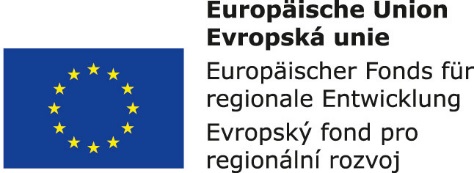 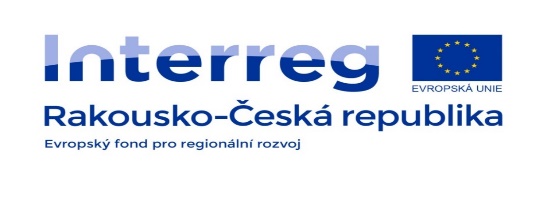 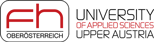 V jednotlivých článcích procesních řetězců se realizují transformace technologického nebo logistického charakteru hmotných objektů. Při těchto transformacích dochází k jejich stavovým  změnám. 
V procesech technologického charakteru dochází k transformacím: 
tvaru (např. při tváření nebo obrábění) nebo,
struktury hmotných objektů (např. při chemických reakcích). 
V logistických transformačních procesech se mění:
čas,
poloha, 
popř. orientace objektů v prostoru.
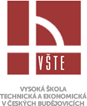 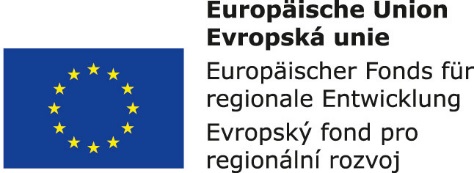 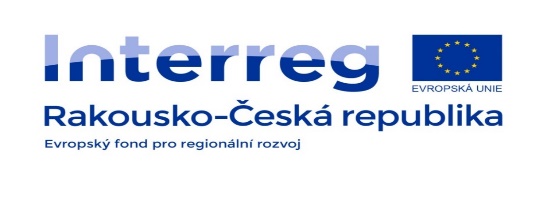 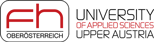 Systémový přístup a integrované pojetí hmotných a informačních toků

Pod pojmem systém chápeme účelově definovanou množinu prvků (elementů) a množiny vazeb (relací) mezi nimi, které spolu určují vlastnosti, chování a funkce systému jako celku. Matematicky vyjádřeno:
Systém S = (A, R),
 kde        	 A = (a1, a2, a3 ... an) je množina prvků
		 R = (r1, r2, r3, ... rm) je množina vazeb mezi nimi
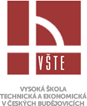 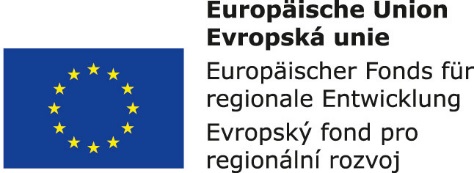 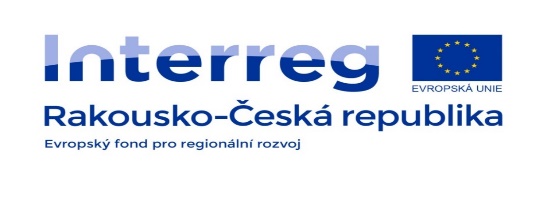 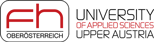 Struktura systému je množina prvků  systému a množina vazeb mezi nimi. 

Úkolem logistiky je tedy: 
shromažďovat,
zpracovávat tok informací z odbytového trhu, 
transformovat obsah informací na stranu trhu pořizovacího a integrovat je s tokem látkových objektů (surovin, polotovarů a výrobků),
a tyto integrované toky optimalizovat.
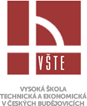 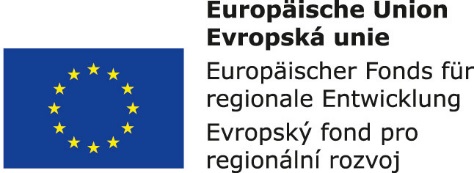 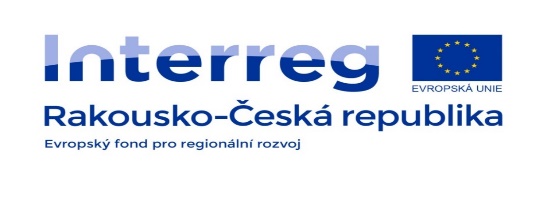 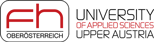